URANÜS
Ekvator Çapı:		51118 km
Kütle:			14.53 Myer
Ortalama Yoğ.:	1318 kg/m3
Kurtulma Hızı: 	21.3 km/sn
Albedo:		0.56
Yörünge basıklığı:	0.043
Yörünge eğimi:	0.77°
Ekvatorun yörüngeye eğimi:	 97.86°
Güneş’e uzaklık   	Ort:	19.19 AB
			Enberi:	18.37 AB
			Enöte:	20.02 AB
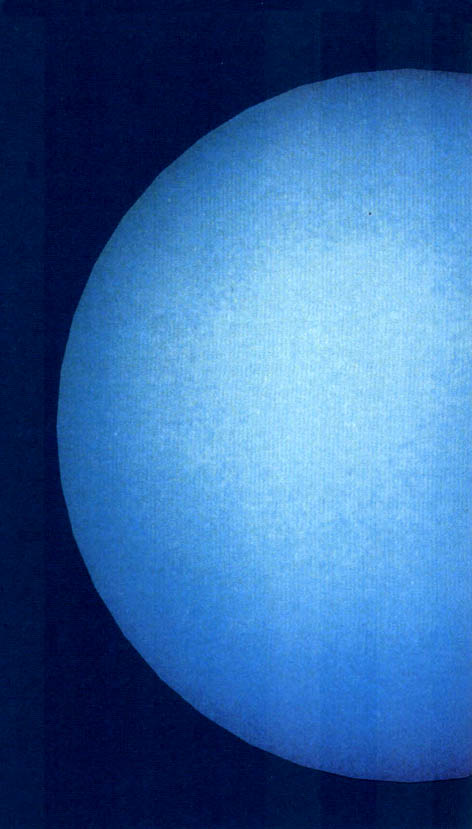 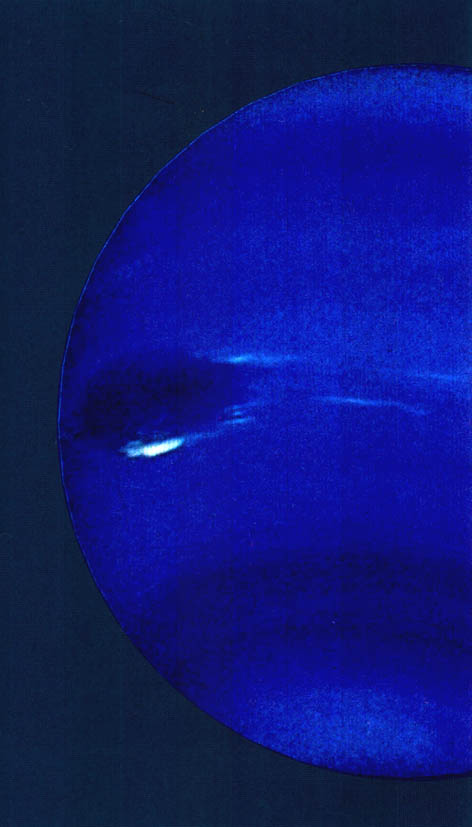 NEPTÜN
Ekvator Çapı:		49528 km
Kütle:			17.15 Myer
Ortalama Yoğ.:	1638 kg/m3
Kurtulma Hızı: 	23.5 km/sn
Albedo:		0.51
Yörünge basıklığı:	0.010
Yörünge eğimi:	1.77°
Ekvatorun yörüngeye eğimi:	 29.56°
Güneş’e uzaklık   	Ort:	30.07 AB
			Enberi:	29.77 AB
			Enöte:	30.37 AB
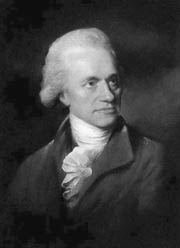 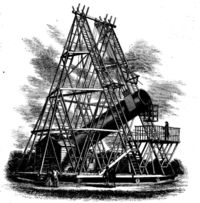 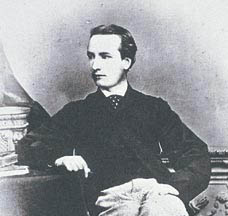 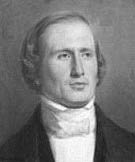 23 Eylül 1846
Uranüs’ün yörüngesinde izlenen tedirginliklerden hareketle, Newton mekaniği kullanılarak
“masa başında”
NEPTÜN’ün keşfi
13 Mart 1781

Herschel kendi yaptığı teleskop ile başlattığı sistematik gökyüzü taramaları sırasında URANÜS’ ü tesadüfen keşfetti.
John Couch
Adams
1819-1892
Jean-Joseph
Le Verrier
1811-1877
Frederic William
Herschel
1738-1822
Herschel’in kendi
yaptığı 126 cm çaplı
teleskobu
Uranüs  -  Voyager 2  (1986)
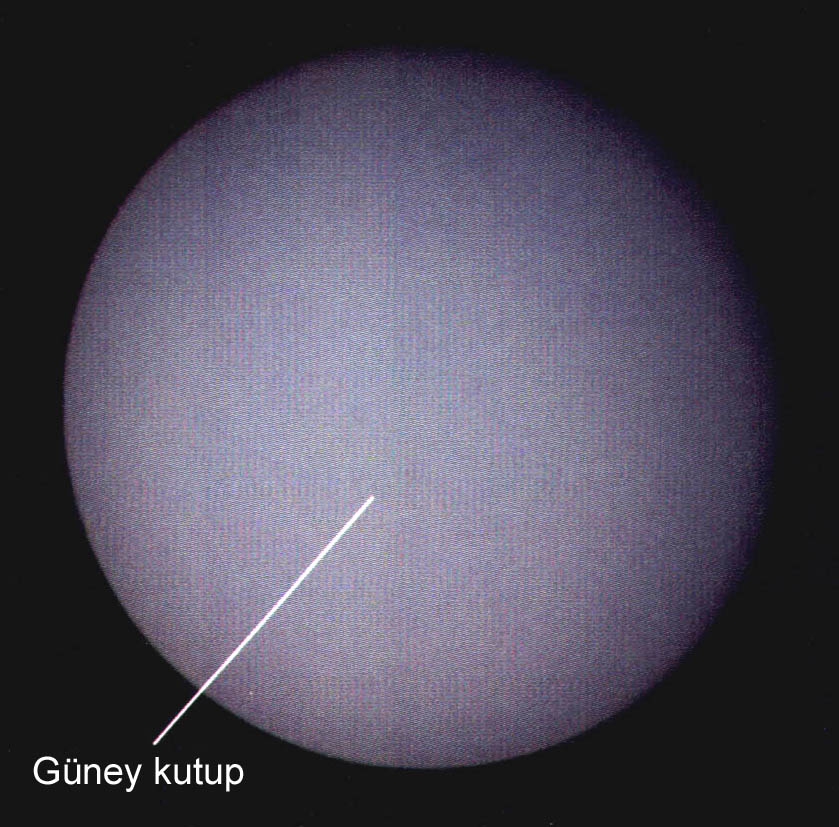 Uranüs’ün Dönme ekseni yörünge düzlemine yakındır
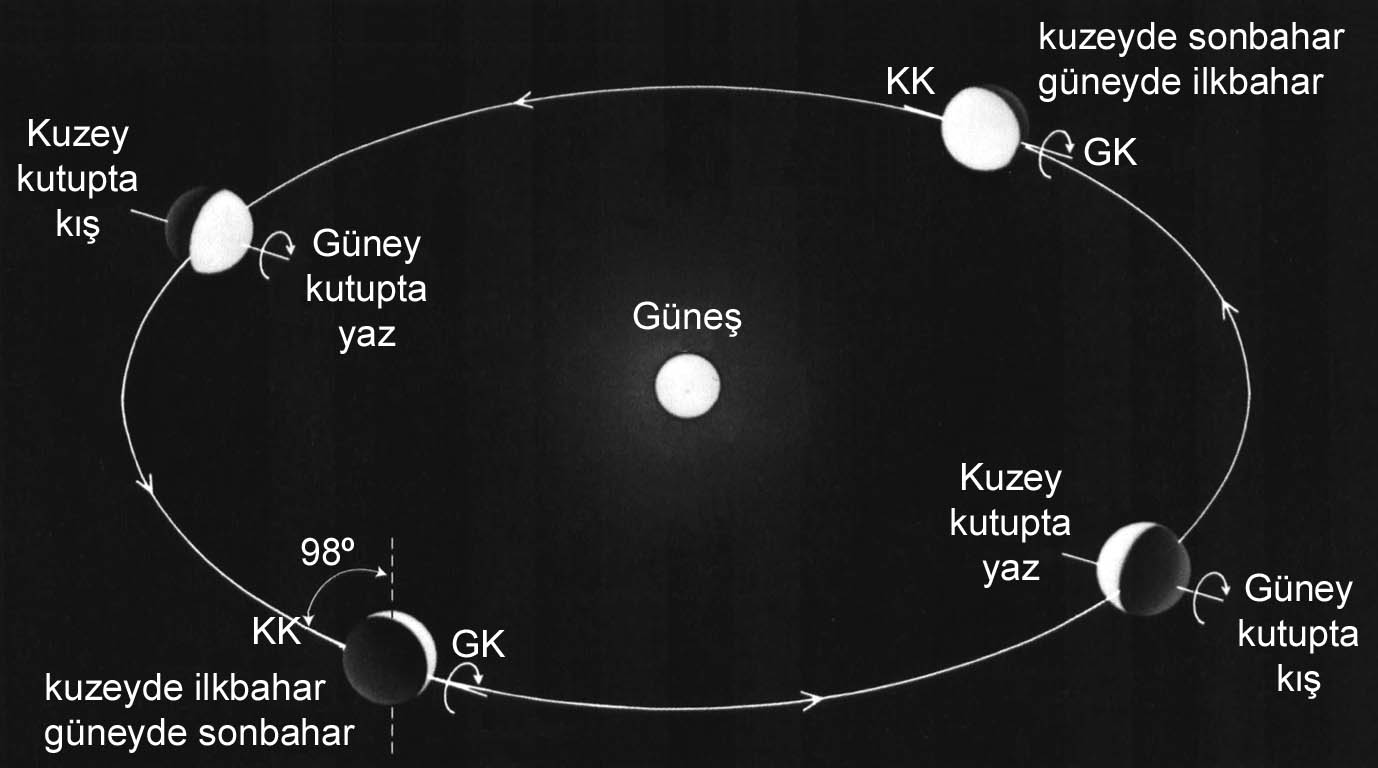 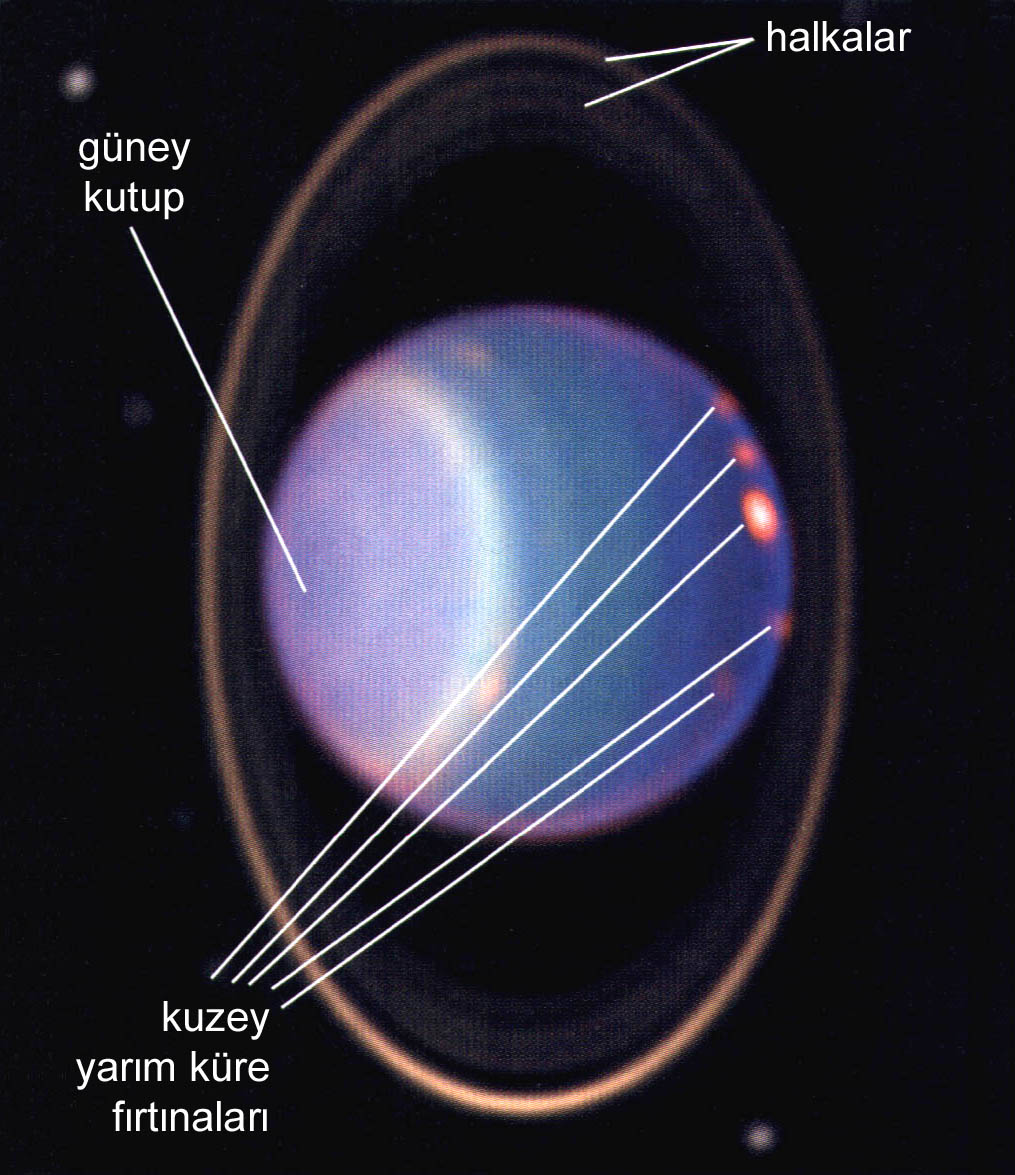 * Uranüs’te
Güneş enerjisi ile
tetiklenen
fırtınalar

HUBBLE Uzay
teleskobu
kızılöte görüntüleri
1998

* Halkalar
Neptün’de Fırtınalar ve Yüksek Bulutlar - Voyager 2  (1989)
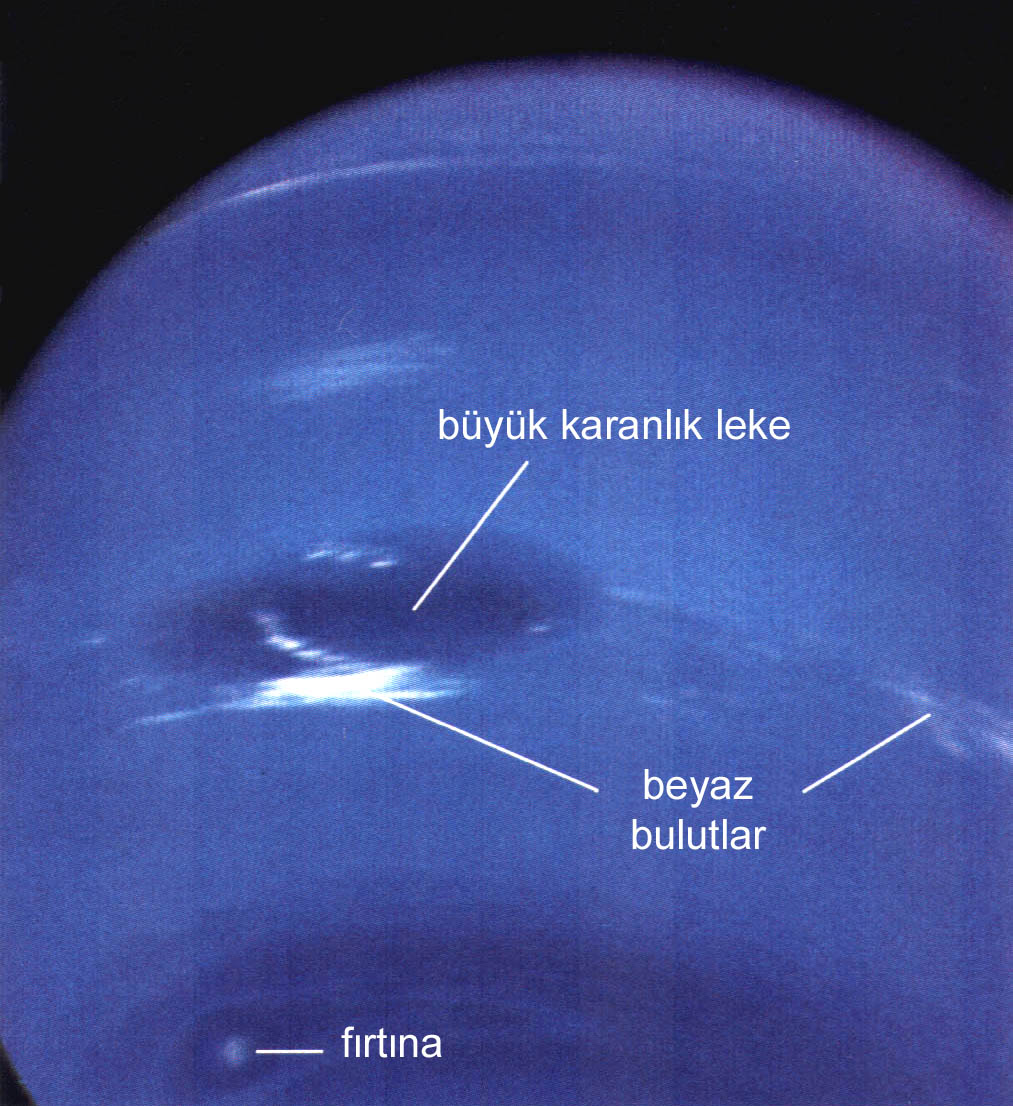 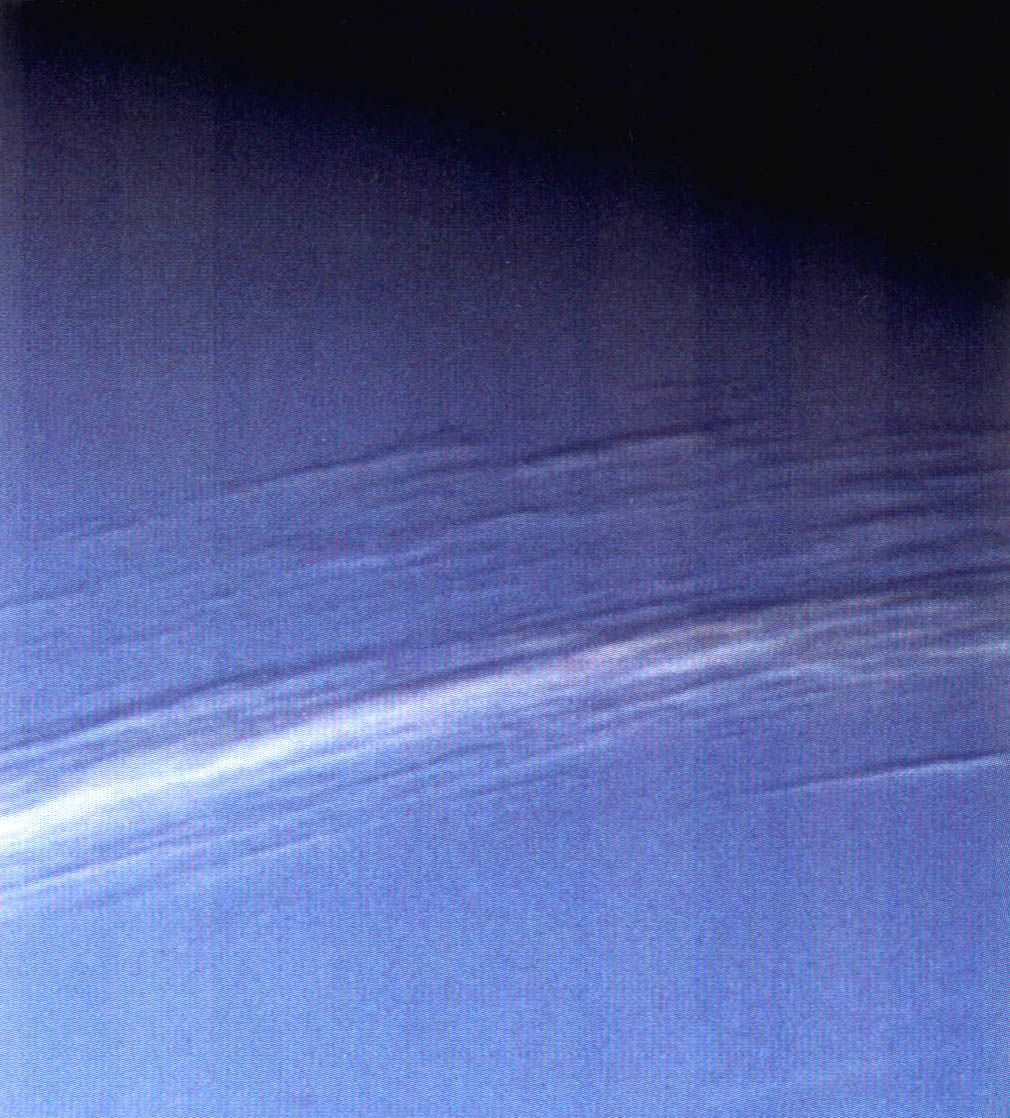 Neptün’de aydınlık/karanlık kuşaklar ve bulutlar
(HUBBLE Uzay Teleskobu 1996)
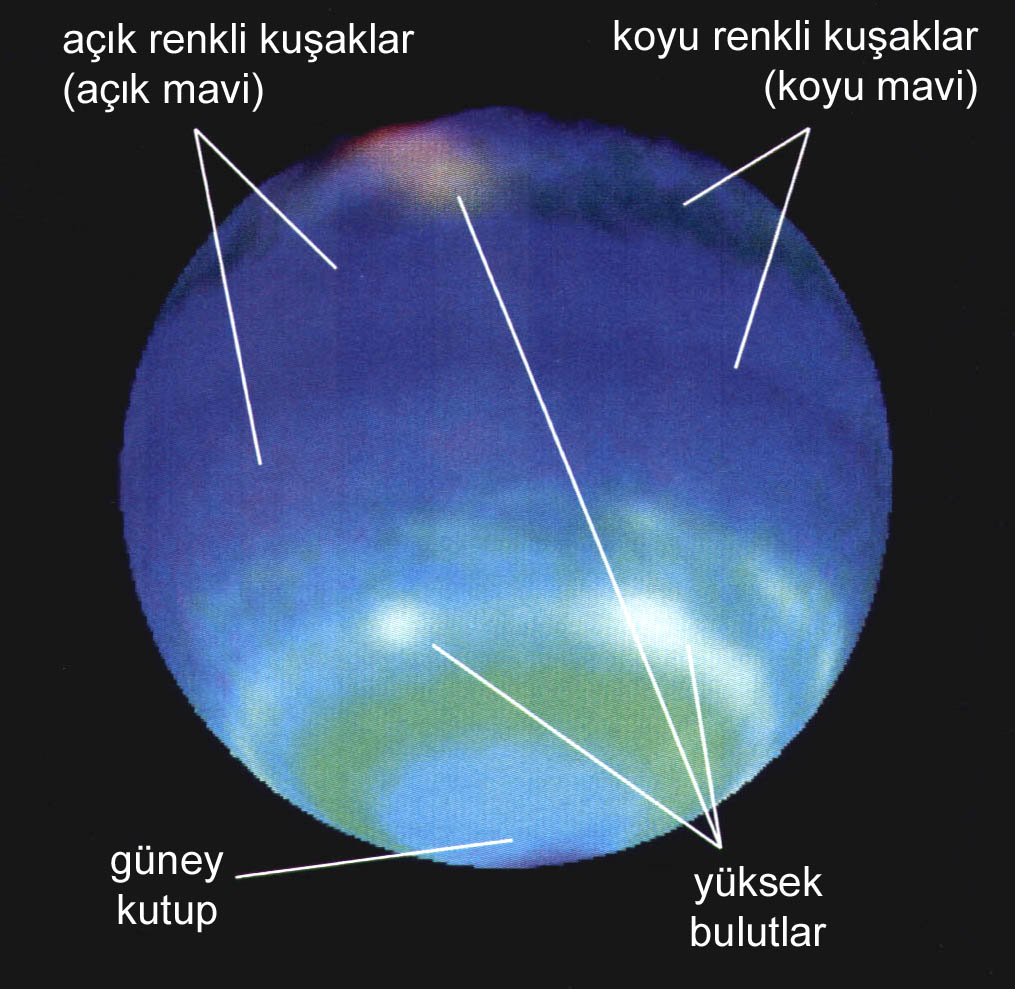 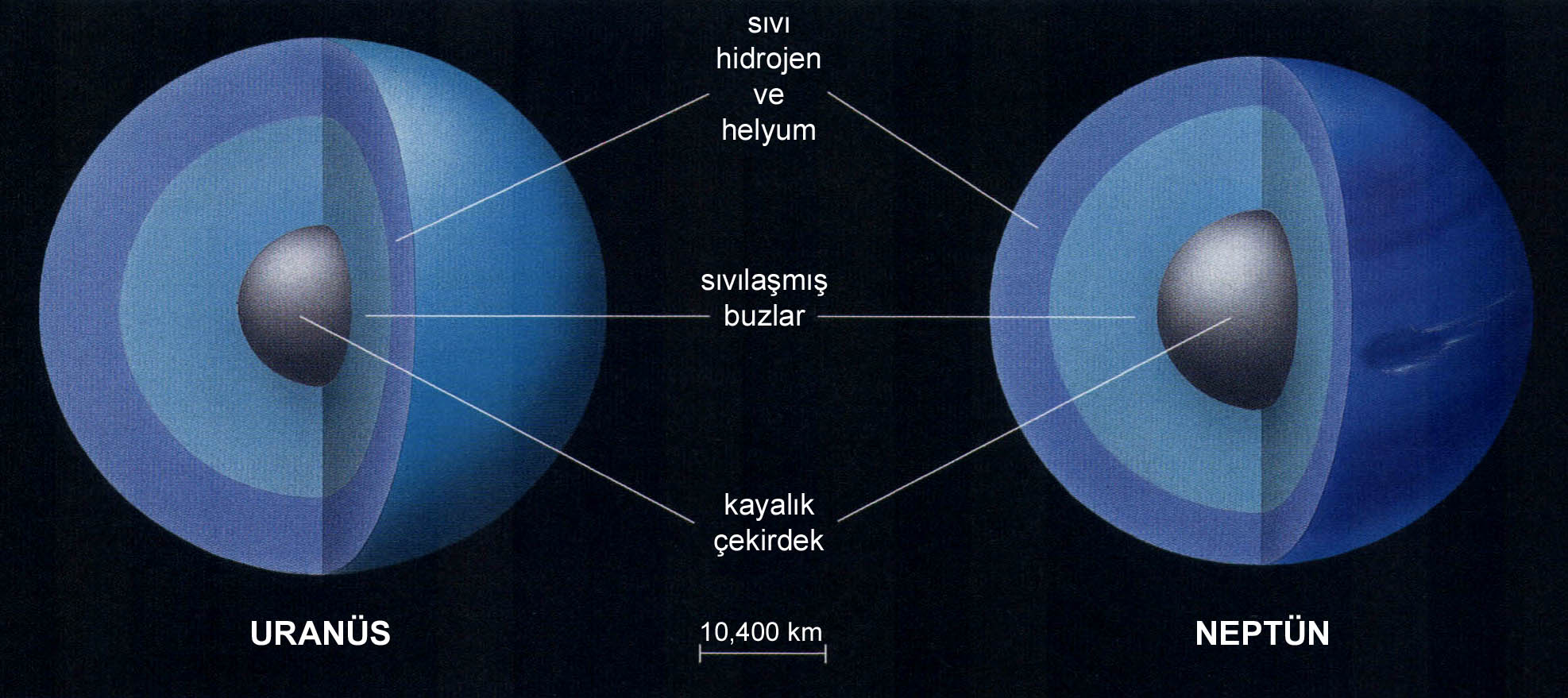 Yer ve Dev Gezegenlerde Dönme ve Manyetik Eksen Açıları
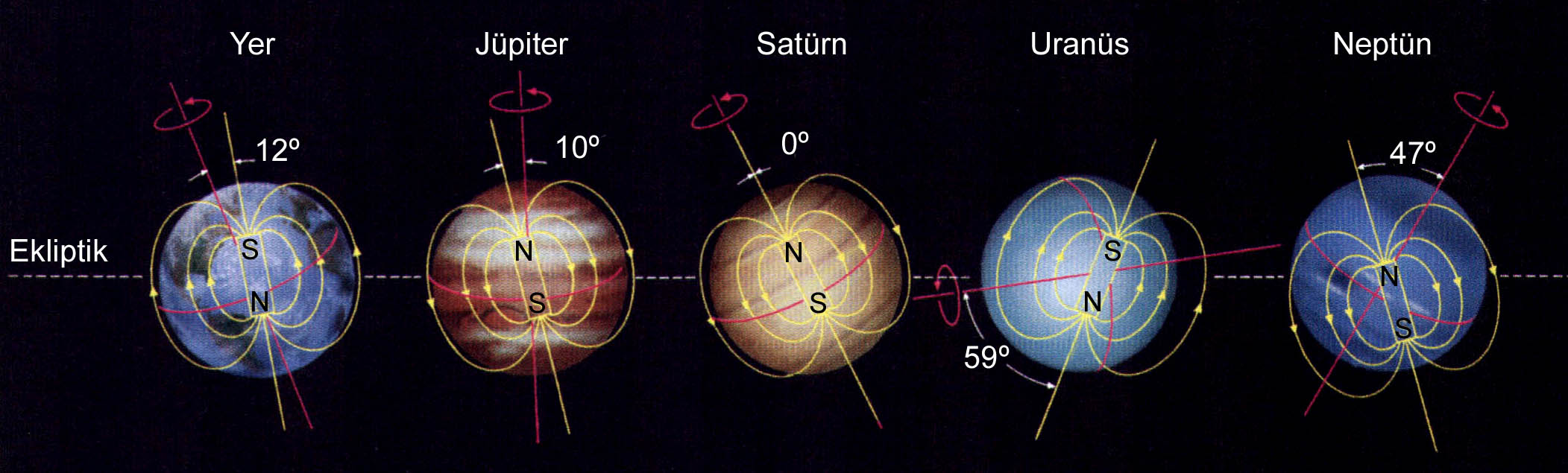 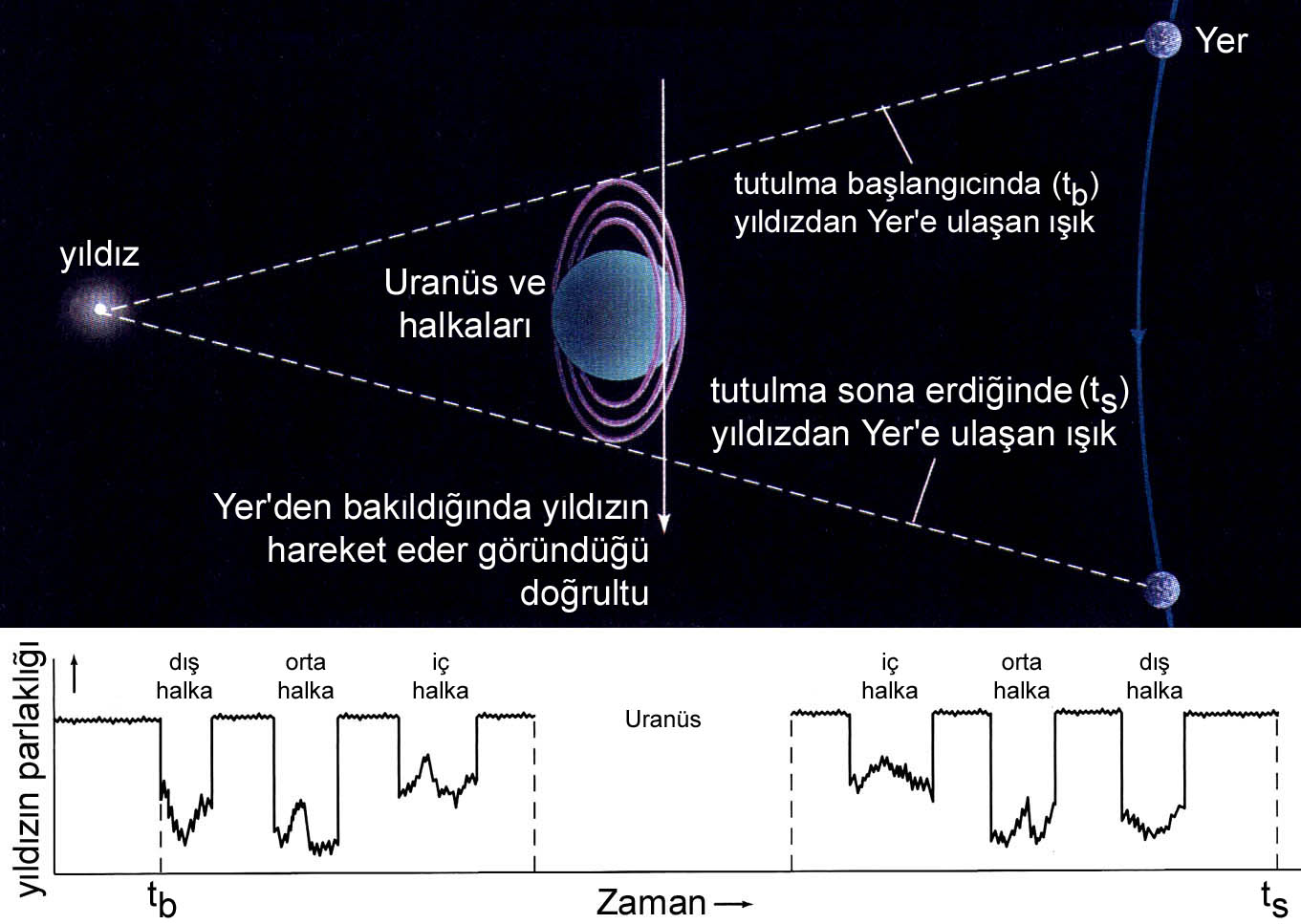 Uranüs Halkalarının Karanlık Yüzü - Voyager 2
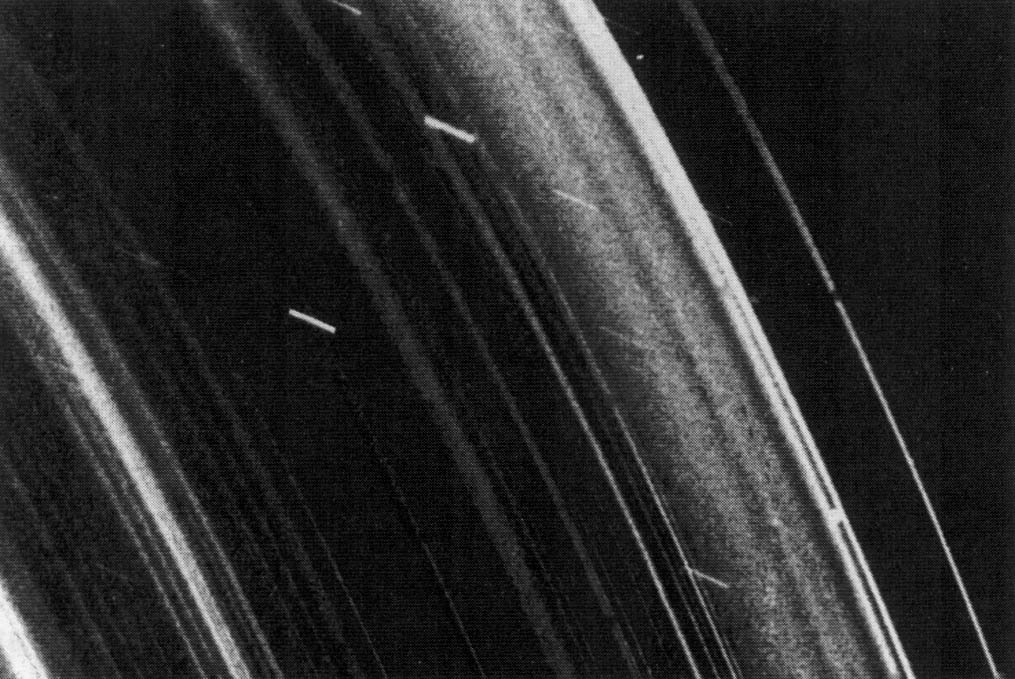 Neptün’ün Halkaları   -  Voyager 2
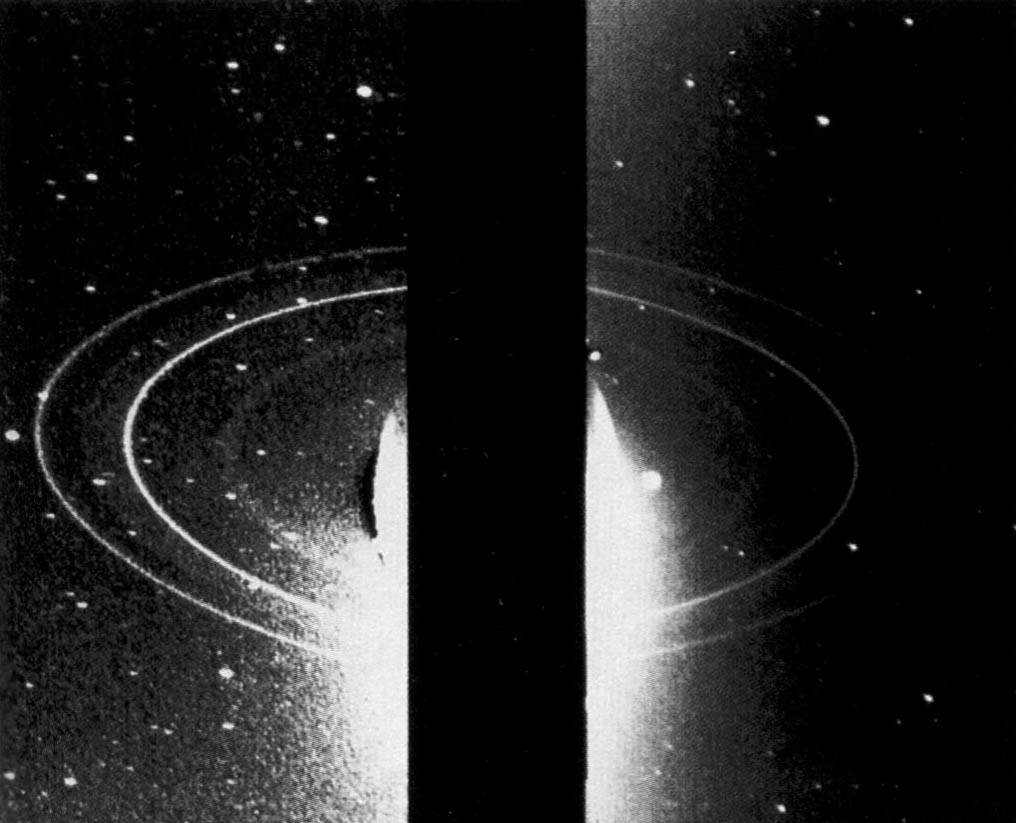 Uranüs’ün Büyük Uyduları  - Voyager 2
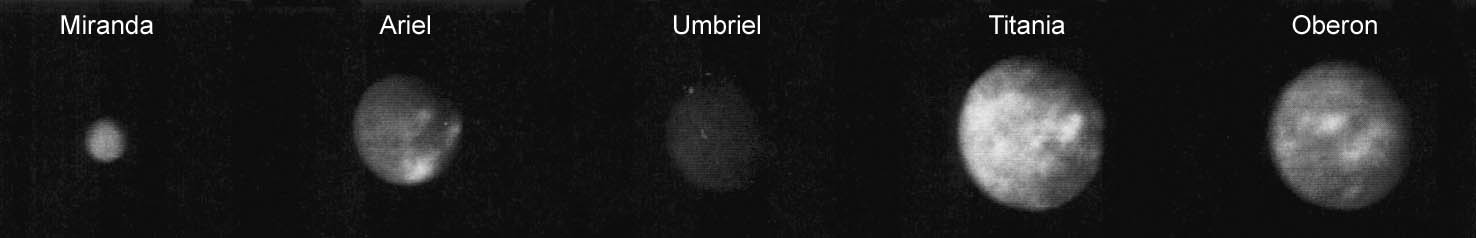 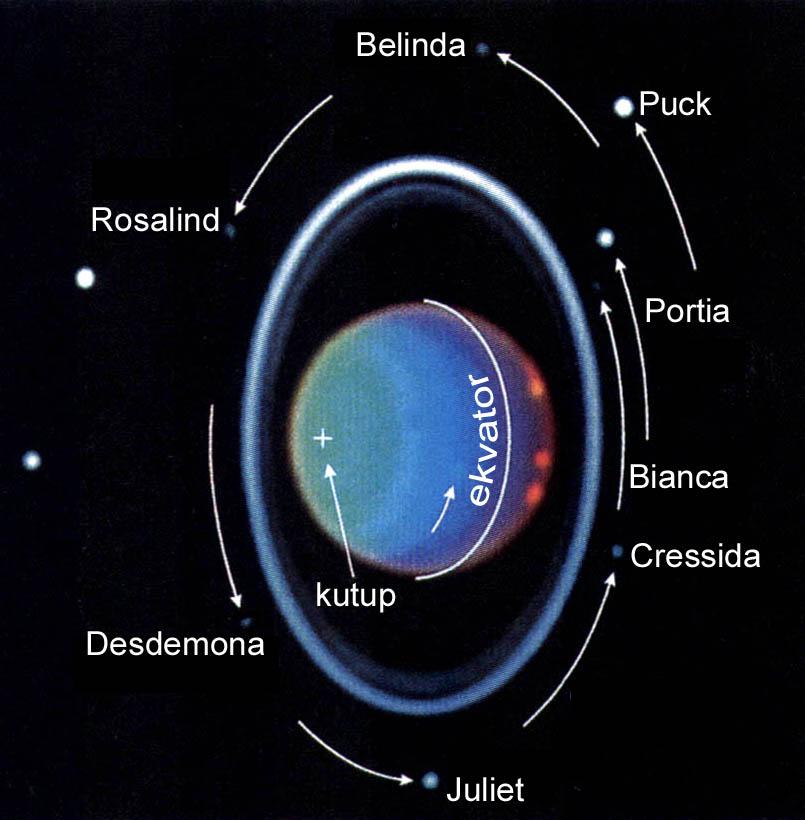 Uranüs’ün Küçük Uyduları

HUBBLE
Uzay Teleskobu
Uranüs’ün Uydusu MIRANDA  -   Voyager 2
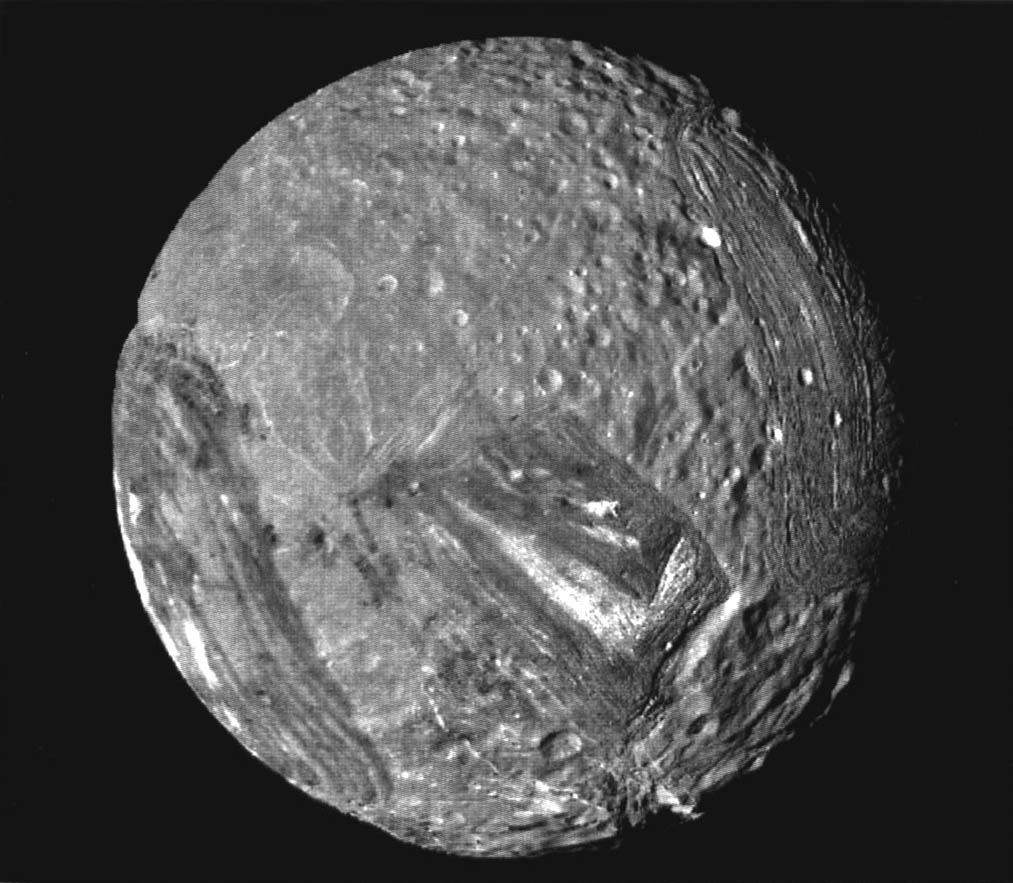 Neptün’ün Uydusu TRITON  -   Voyager 2 Mozayik
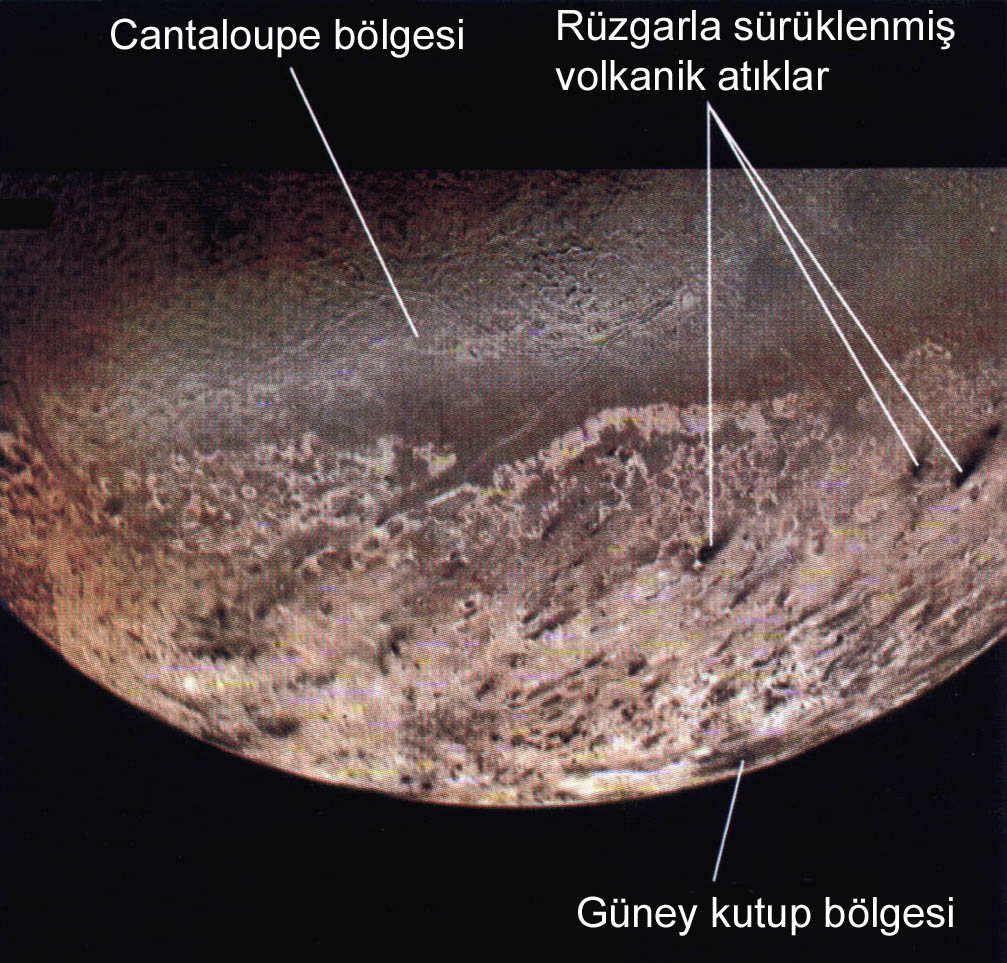